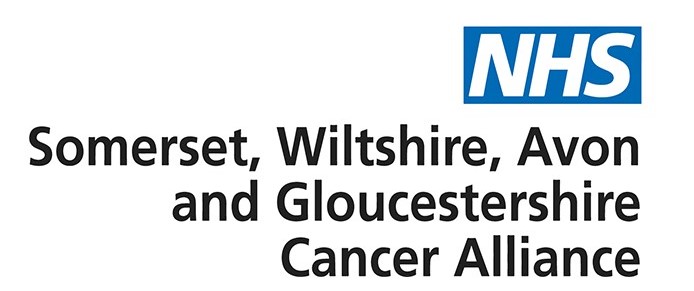 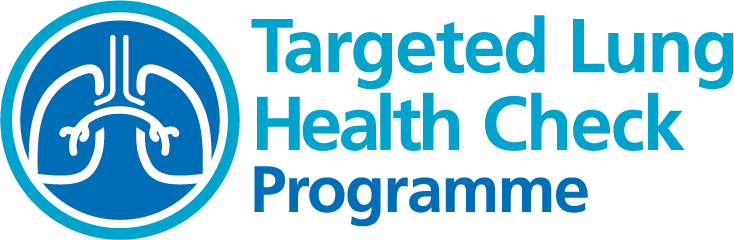 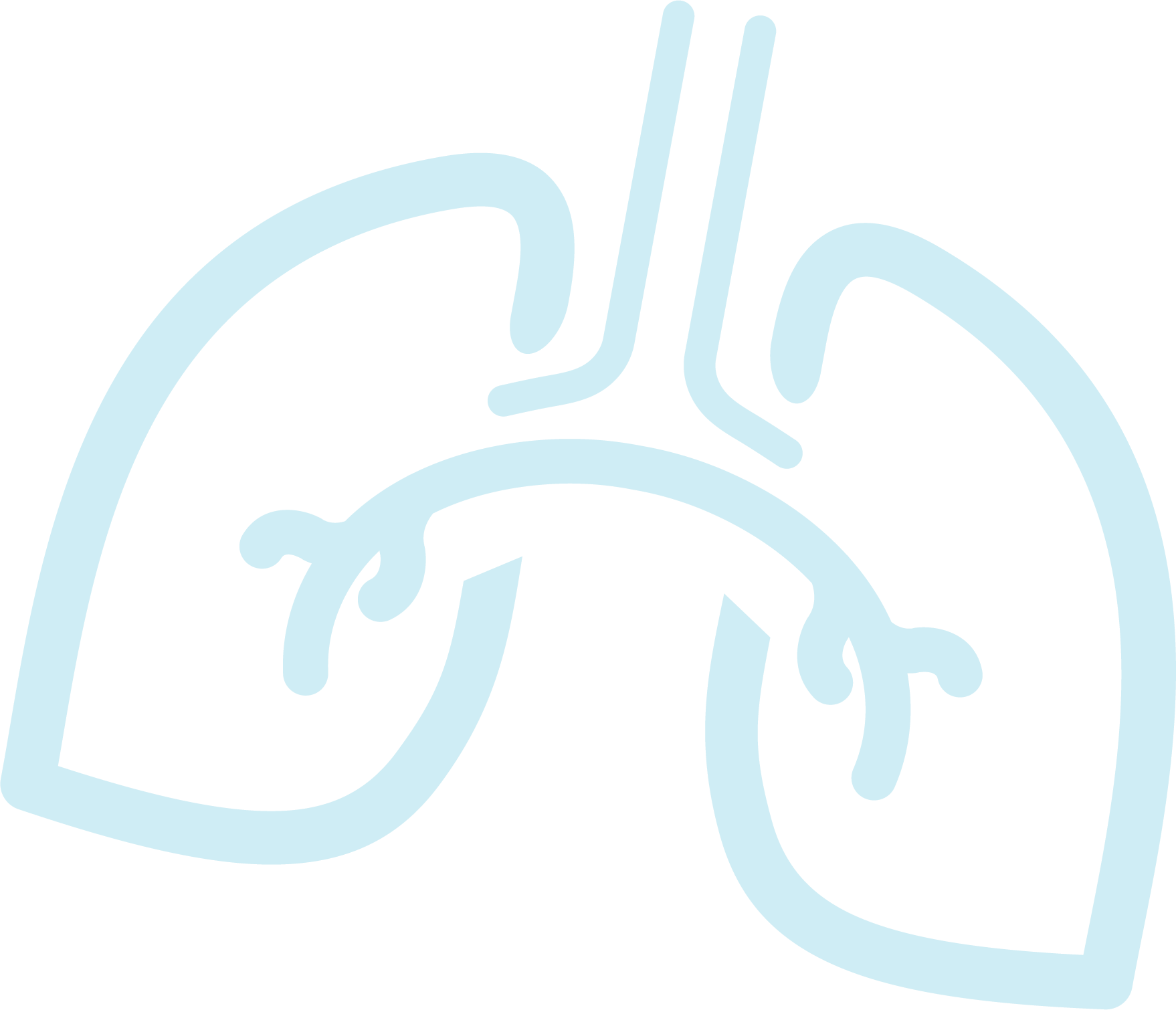 SWAG Cancer Alliance 
Targeted Lung Health Check Programme  (TLHC)
Dr Anna Bibby

30/11/2022
Lung cancer screening
Screening for lung cancer with low dose CT scans:
Increases lung cancer detection
With a stage shift towards treatable disease
Reduction in lung cancer mortality1 2
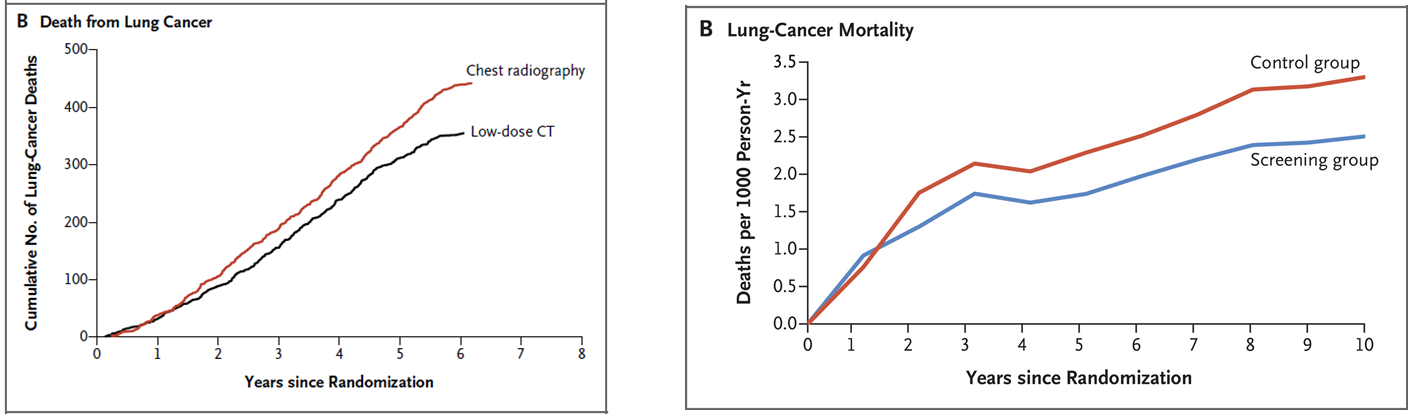 Alberle et al, NEJM, 2011 	                                 2.    De Koning et al, NEJM, 2020
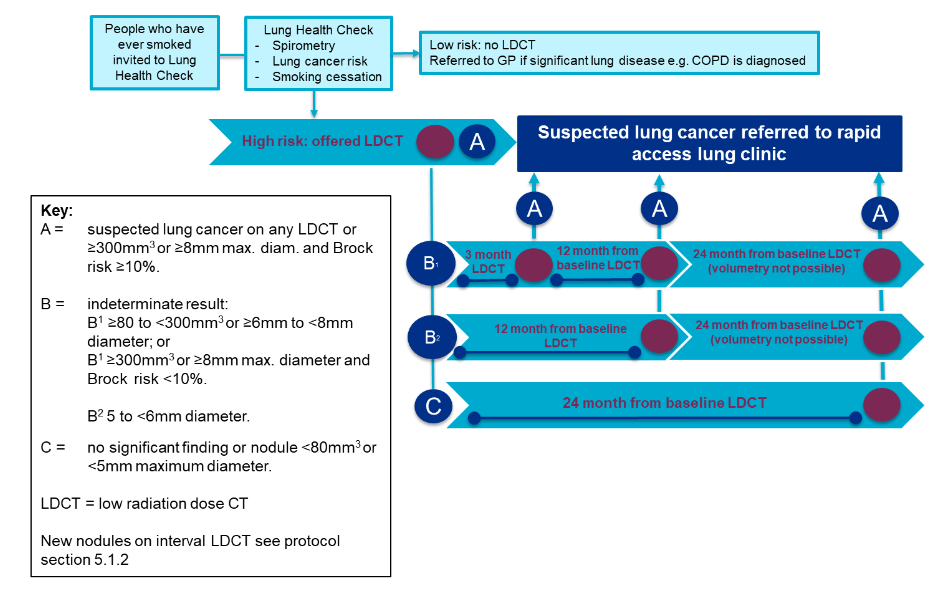 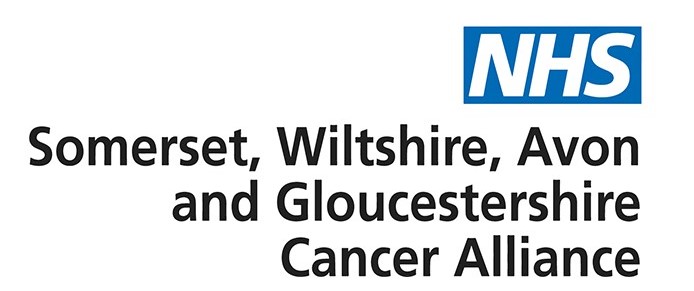 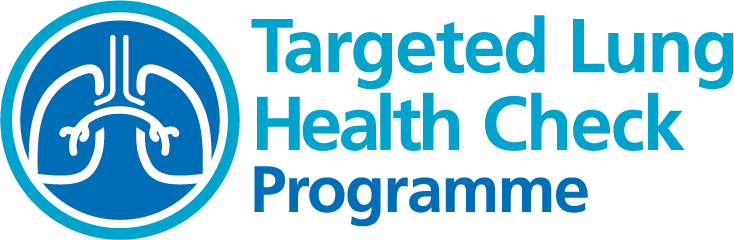 National TLHC programme
Pilot schemes/Trials – 2017/2018

Phase 1 – 2019 – 10 sites

Phase 2 – 2021 – 15 additional sites (based on lung cancer mortality)

Phase 3 – 2022 – pilot in every cancer alliance (including SWAG)
[Speaker Notes: .]
[Speaker Notes: Overall uptake 38%
1100 cancers]
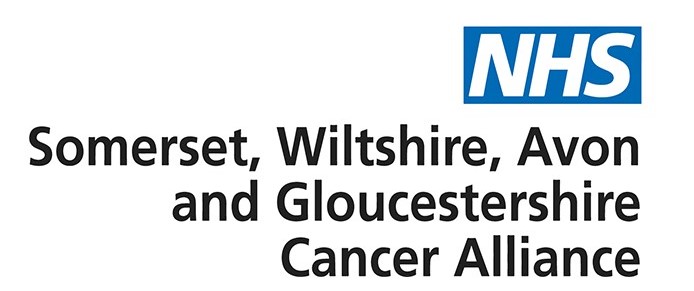 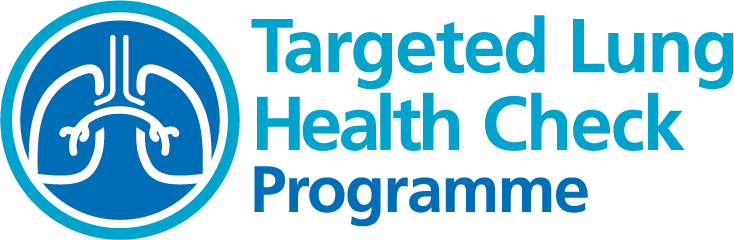 SWAG alliance
4 ICBs
7 acute trusts
63 PCNs

Total population 2.4 million
Eligible TLHC screening population 
(ever smokers, aged 55-74) = 366,500

TLHC commissioned for 27,000 (7.3%)
[Speaker Notes: Comment on heterogeneity of region in terms of deprivation]
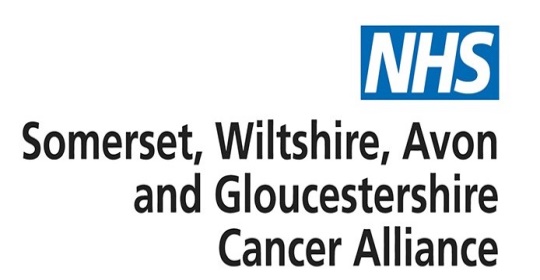 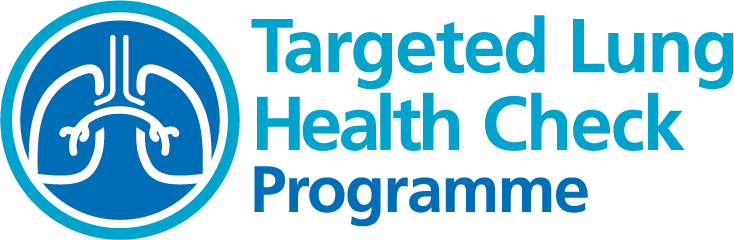 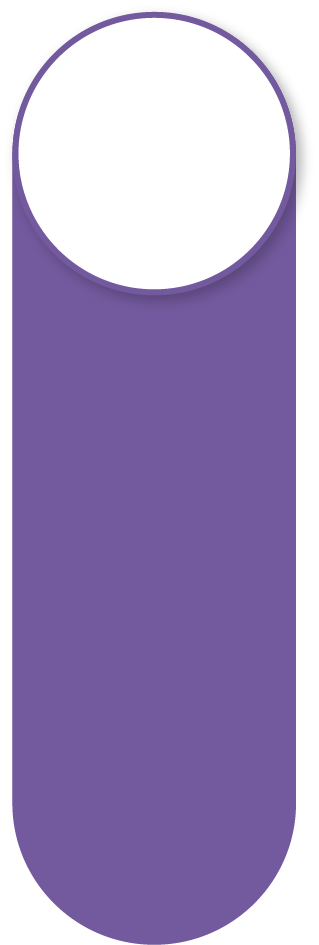 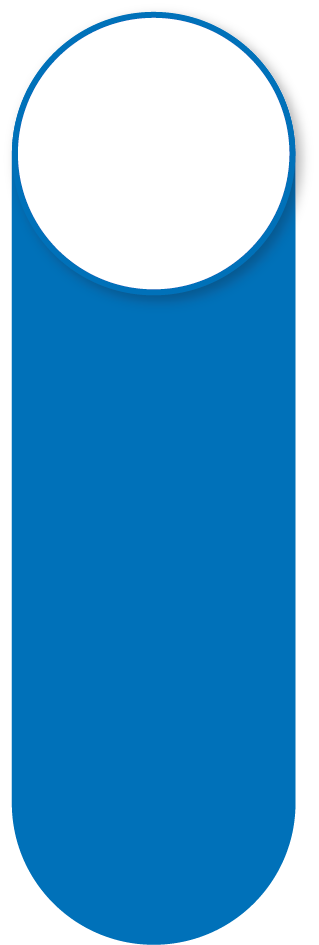 Benefits of a whole-alliance approach
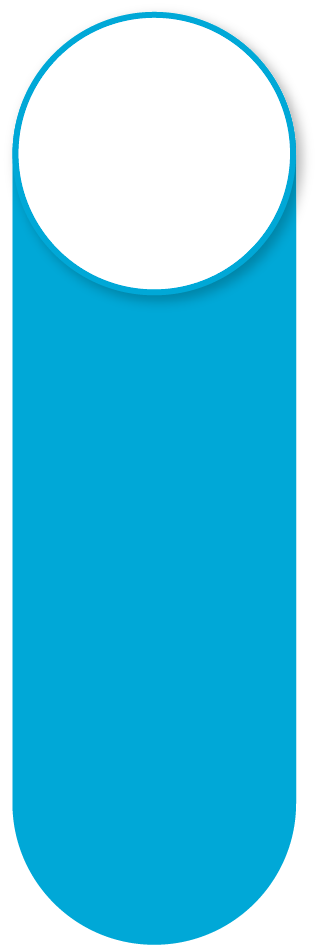 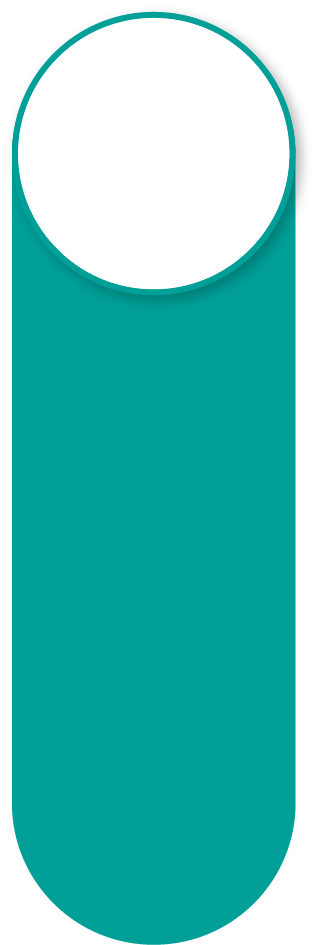 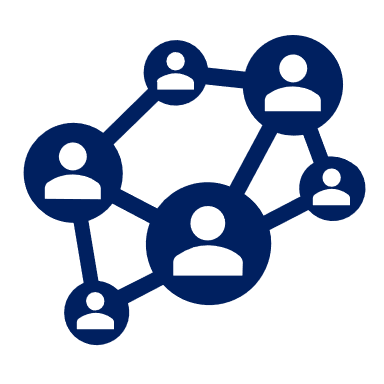 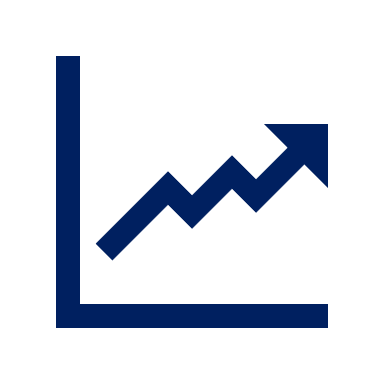 Sharing good practice
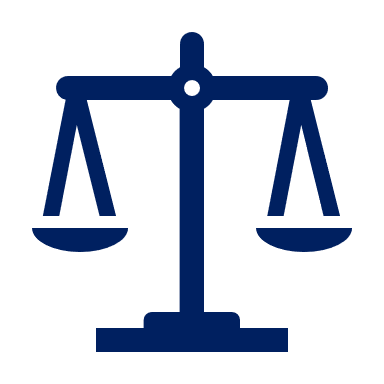 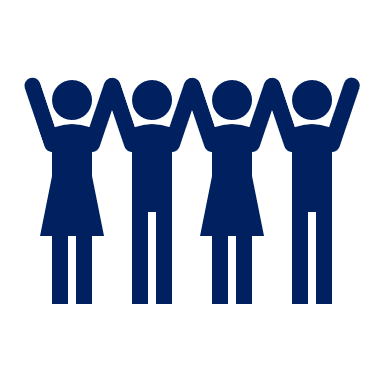 Knowledge-sharing and lessons-learning across whole alliance footprint
Expansion
Sharing the load
Tackling health inequalities
Aids learning for fellow pilots as they upscale across alliance with national pilot programme expands
Opening up the opportunity to populations across all four CCGs so that those for whom the programme would have the most impact are invited.
Distributing downstream impact: spreading the impact across many PCNs and Trusts
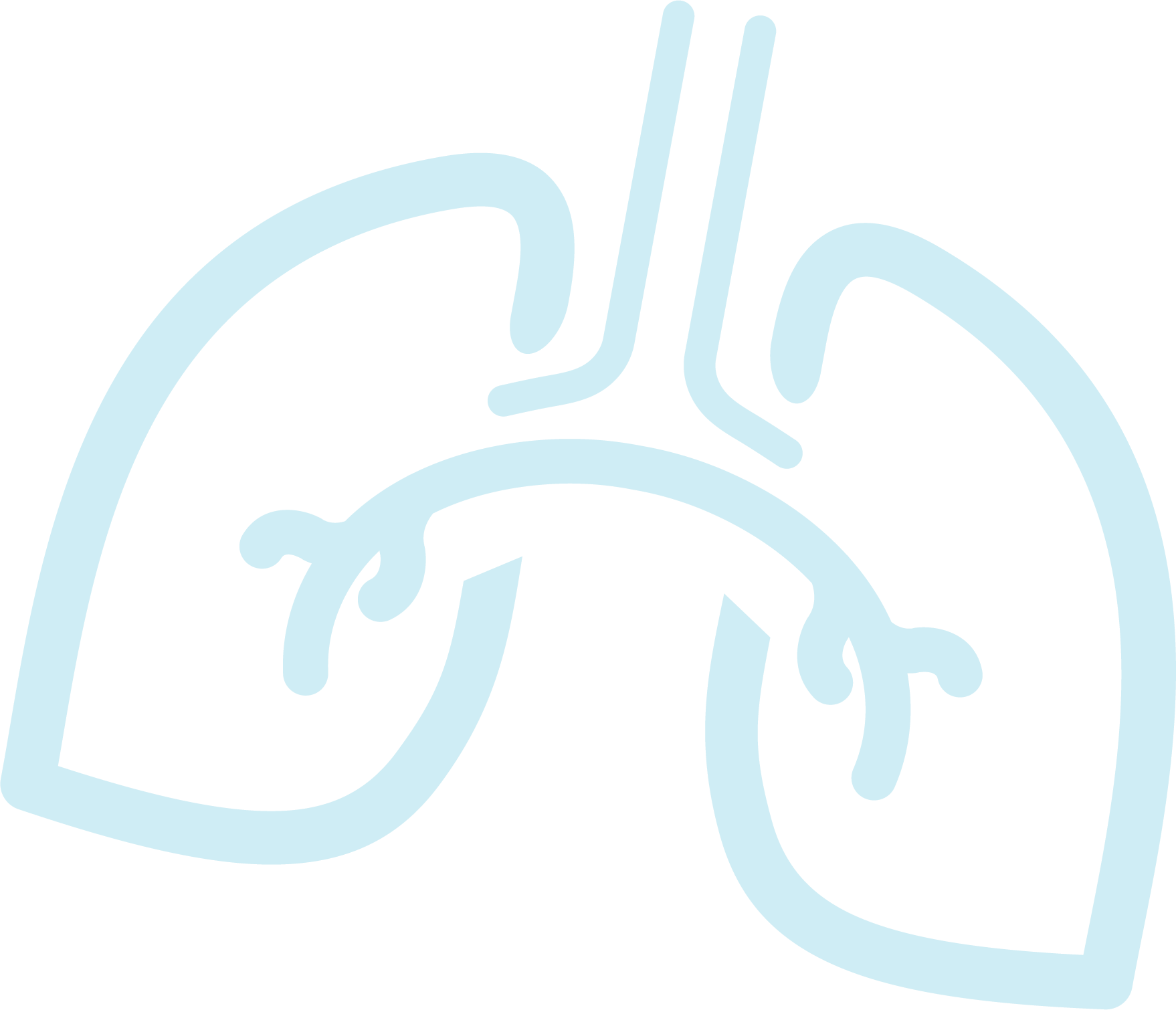 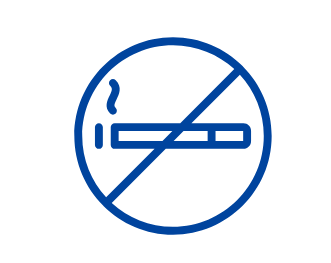 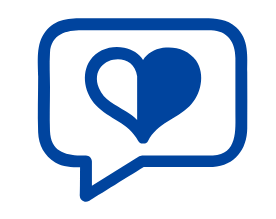 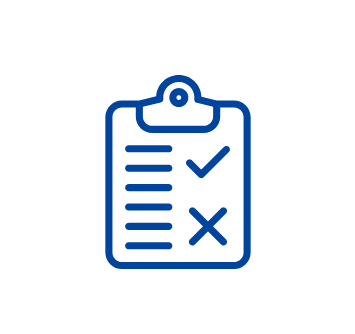 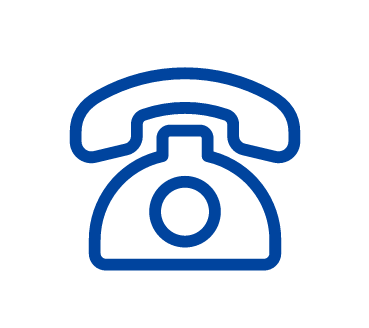 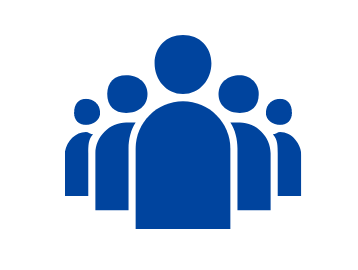 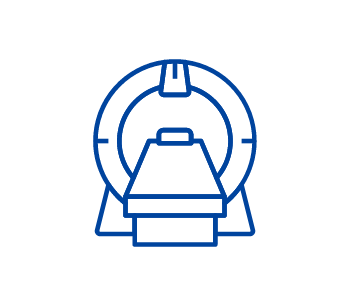 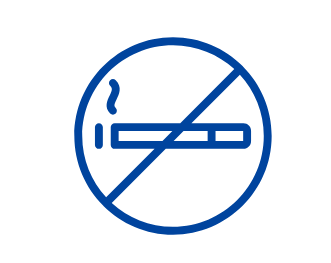 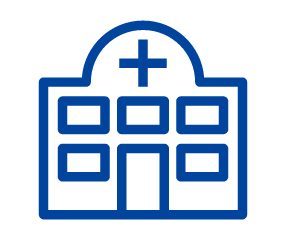 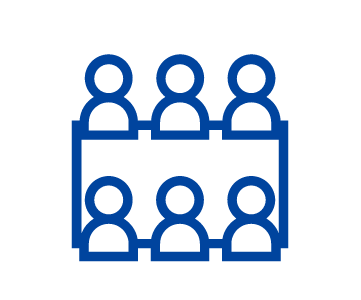 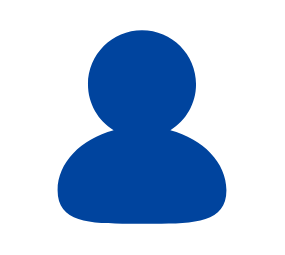 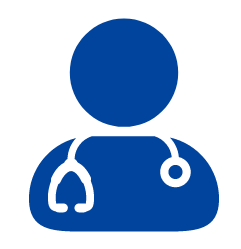 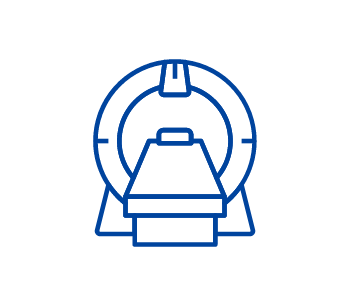 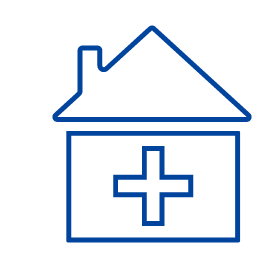 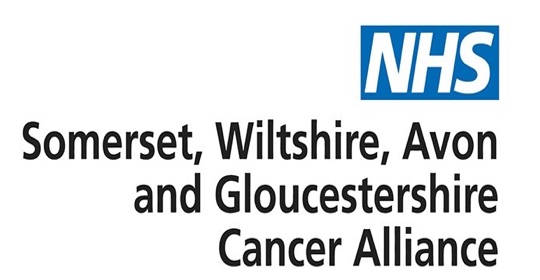 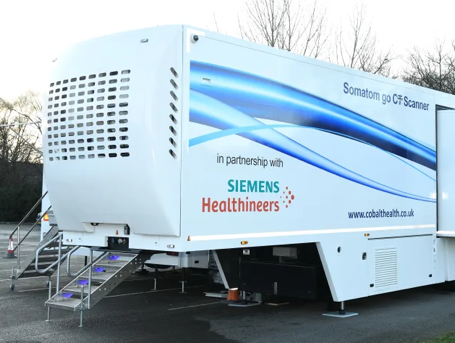 BRI
Gloucester
HLH CLOUD PACS AI + REPORT
SWAG TLHC 
SRM
Taunton
NBT
RUH
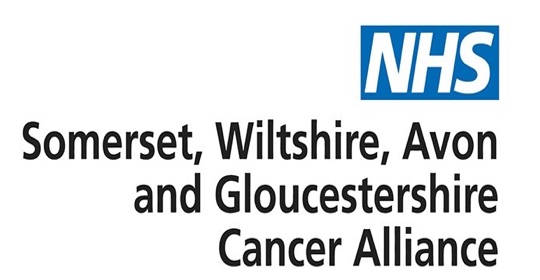 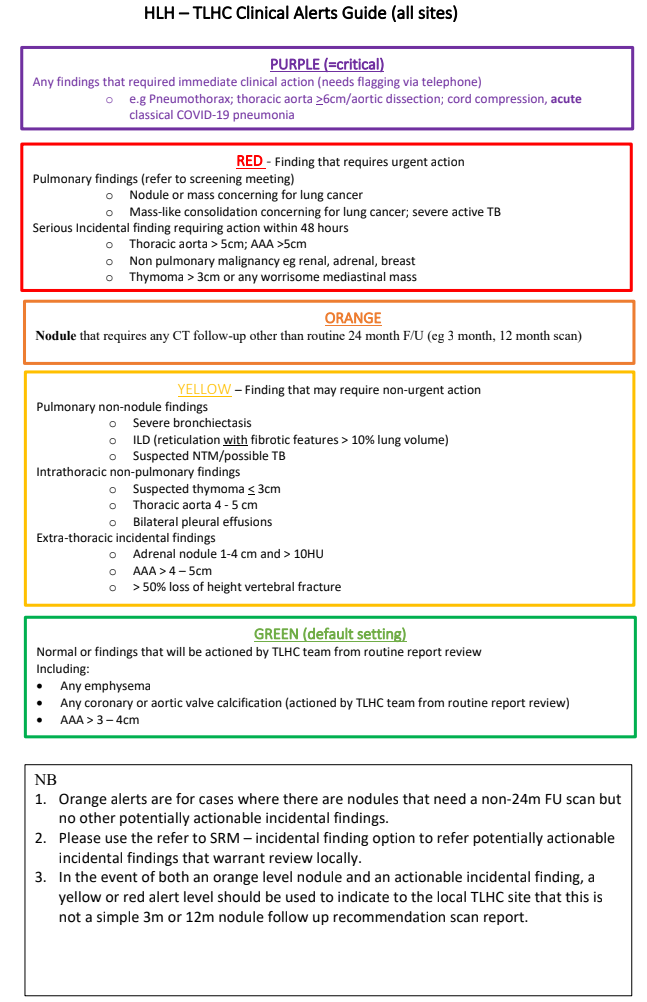 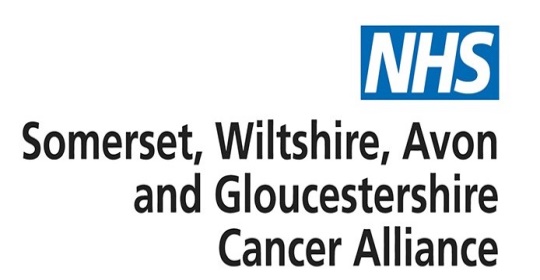 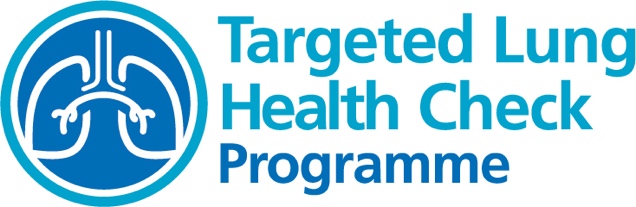 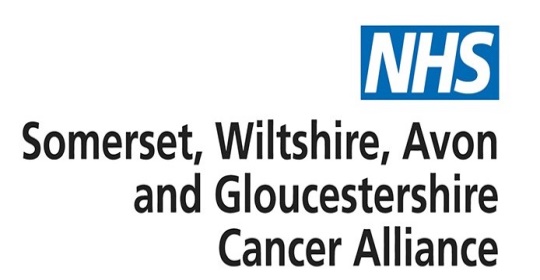 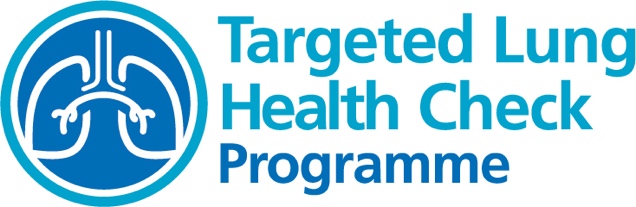 Screening Review Meeting
Weekly virtual meeting
Review all Red, and (initially) Orange, and Amber reports

Attended by:
SWAG TLHC radiologist (Anthony Edey)
SWAG TLHC clinician (Vidan Masani)
SWAG TLHC Clinical Director (Anna Bibby)
SWAG TLHC Lead Nurse (Esther Buckley)
SWAG TLHC SRM coordinator (Nadine Rash) 
‘Local’ clinician (rotational – dependent upon location; AL, SF, HS, AJ, VM)
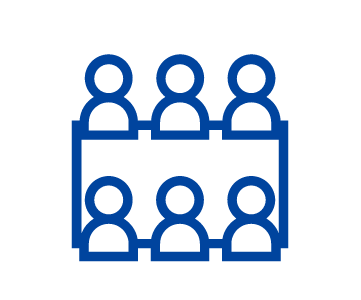 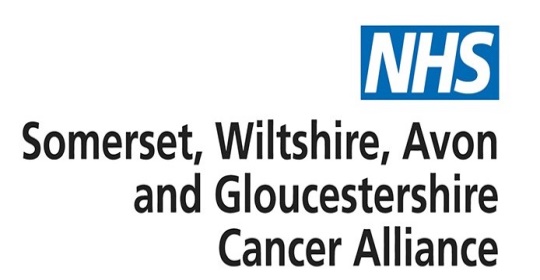 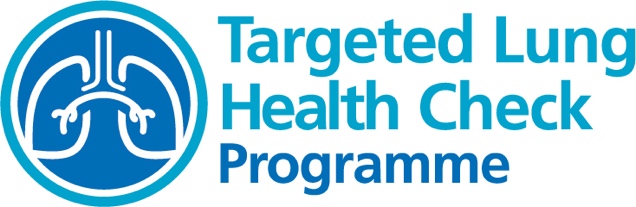 Screening Review Meeting
Acts as an ‘accelerator MDT’ for suspected lung cancers
Onward tests requested by Local Clinician
Feed into Trust lung cancer clinics/MDTs with results
TLHC Lead Nurse telephones patient
TLHC program informs GP of referral
Non-lung cancer actionable findings 
Reported back to patient and primary care by TLHC team
Recommendations provided for further investigations/ future action
All onward referrals actioned at SRM
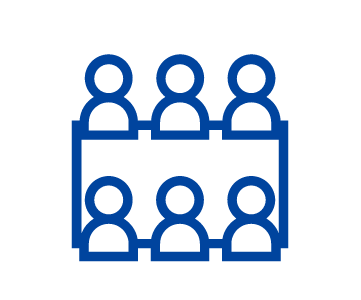 BSW progress
22nd July 2022 – 15th Nov 2022
7468 participants invited to tel TLHC
3483 tel appts completed
47% uptake 
1189 people invited to a F2F appt
1014 attended - 958 CT scans
85% attendance

190 people referred to smoking cessation services
Secondary care impact
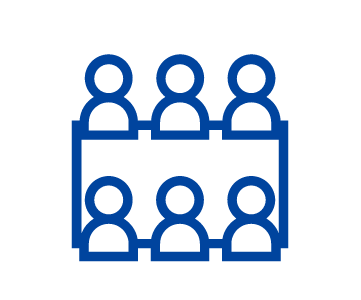 256 cases discussed at 11 screening review meetings
23 suspected lung cancers referred to RUH 2WW clinic
13 confirmed cancers so far ~ 1.4% detection rate
All bar 1 referred for radical treatment 
Rest include nodules under surveillance, benign conditions
165 nodule findings
154 for surveillance scanning within TLHC
11 nodules downgraded as long-standing on review of historic imaging
58 incidental findings
4 cancers elsewhere
21 dilated aortas
11 benign renal, adrenal or liver lesions
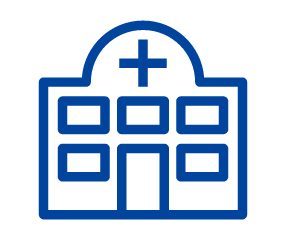 Primary care impact
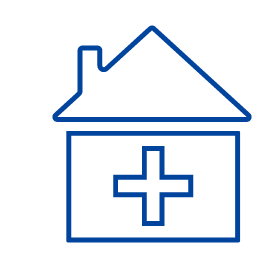 Coronary artery calcification ~58%
Radiological emphysema ~40%

Spirometry not currently offered but in progress

Letters written to participants with info sheet on condition
Advice to participants and GP based on severity, symptoms and current medication
Learning to date
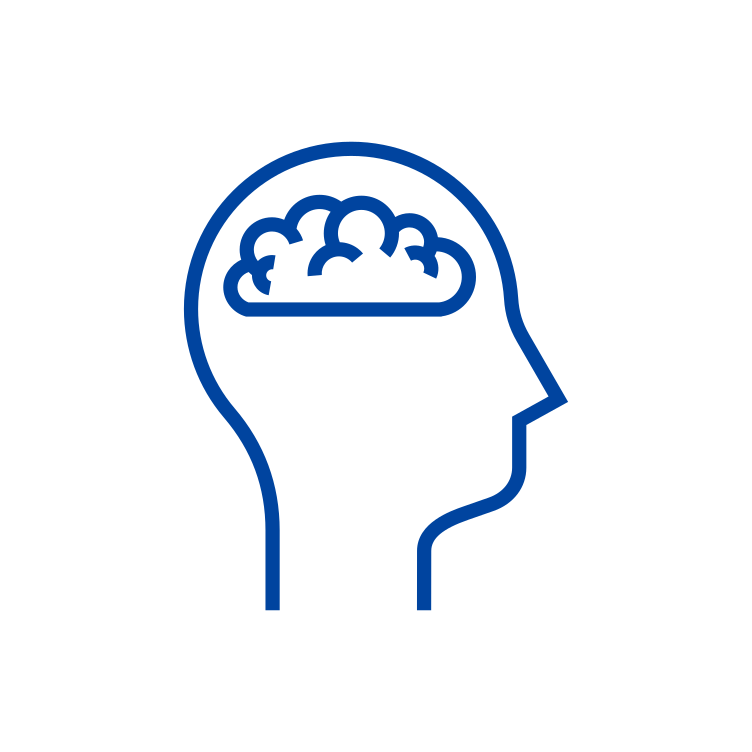 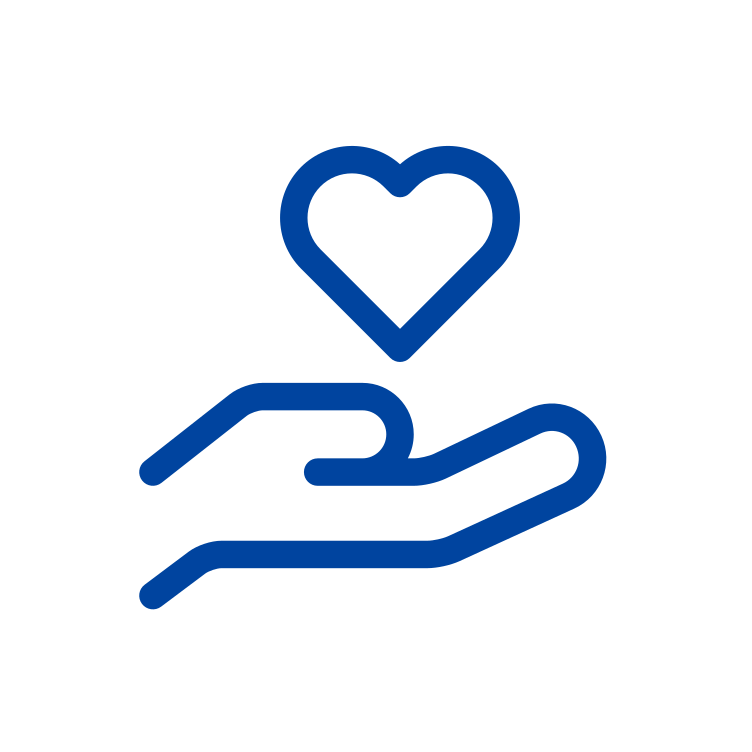 Communication is key
With primary care
With community services
With participants
Subjective experience is different
For participants
And clinicians
Alliance-wide model is complex
But should help with future expansion
Existing IT links
Local experts at each site
What next?
[Speaker Notes: Launch date first week Dec]
Longer term?
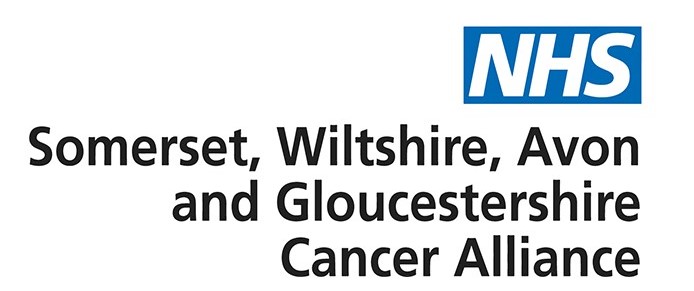 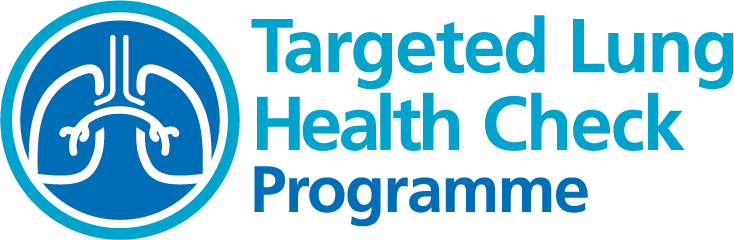 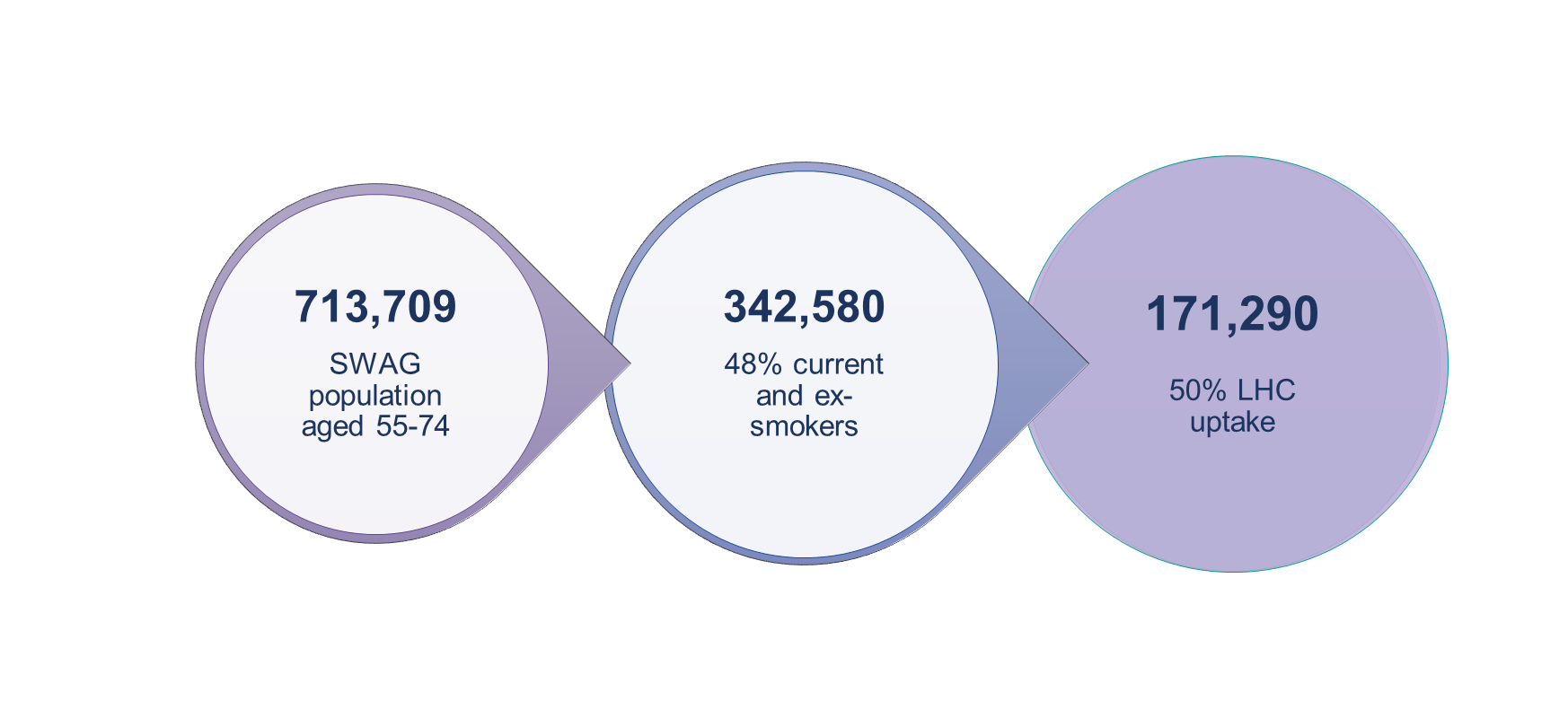 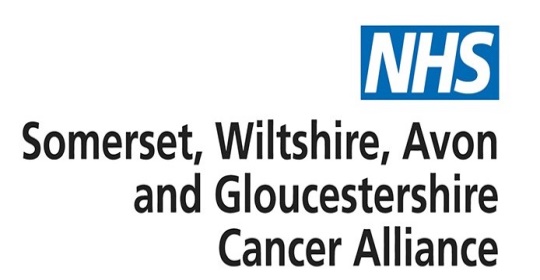 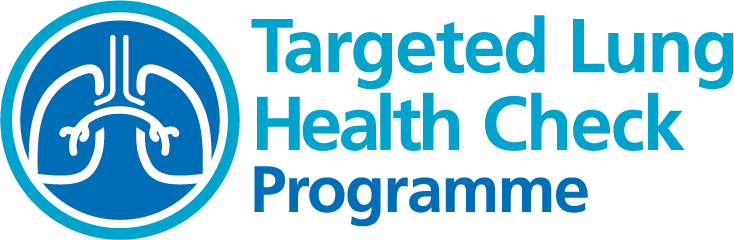 Thank you Questions?
swaglunghealthcheck.nhs.uk